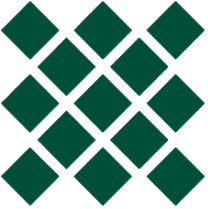 http://0861.ru
Технологии разработки программного обеспечения
Системы управления дефектами
Артем А. Голубничий
artem@golubnichij.ru

Кафедра программного обеспечения вычислительной техники 
и автоматизированных систем 
Хакасский государственный университет им. Н.Ф. Катанова
Системы управления дефектами
Другие названия:
Управление изменениями и дефектами 
Трассировка изменений
Трассировка ошибок
Отслеживание ошибок
Управление инцидентами
Управление рекламациями 
Bug tracking, issue tracking
2
Дефекты
Дефект – обнаруженная в процессе разработки, тестирования или эксплуатации ошибка в разрабатываемом приложении 
Ошибка может заключаться: 
В явном нарушении спецификации 
В неявном нарушении спецификации 
Исправление обнаруженного дефект – самостоятельная проектная активность
3
Характеристики дефектов
Идентификатор дефекта 
Состояние дефекта 
Содержание дефекта 
Контекст (проект (или задача), в котором проявляется дефект) 
Срочность 
Серьезность (Важность) 
Категория 
Автор 
Ответственный за исправление 
Ответственный за проверку 
Зависимость 
Временные параметры устранения дефекта 
Дополнительные параметры: 
Резолюция
Способы обхода
URL 
Attachments
4
Идентификатор дефекта
Уникальный идентификатор выданный дефекту 
Не должен повторяться ни в одном из проектов предприятия 
Должен быть легкий механизм поиска дефекта по идентификатору 
Не должен изменяться в процессе жизненного цикла проекта, т.к.: 
Могут быть ссылки в документации
Могут быть ссылки от внешних заинтересованных сторон
Могут быть ссылки по зависимостям
5
Контекст дефекта
Дефект обычно связан с каким-либо проектом или задачеq 
Должна указываться версия (версии) проекта или задачи. Это может быть 
Внешняя версия проекта 
Ветка разработки 
В процессе жизненного цикла проект и версия могут уточняться
6
Содержание дефекта
Текстовое описание, дающее исчерпывающее представление о проявлении дефекта
По этому описанию должно быть возможно повторить условия, в которых проявляется дефект 
Может содержать ссылки на требования и т.п.
7
Срочность дефекта
Приоритет дефекта 
Показывает относительную срочность исправления дефекта с точки зрения нашедшего его 
Обычно выражается в относительных единицах: 
Низкая
Средняя
Высокая
Срочная
8
Категория дефекта
Описывает тип найденного дефекта 
Возможные категории: 
Функциональный дефект 
Дефект документации
Дефект требований 
Предложение по усовершенствованию 
Новая функция
9
Серьезность дефекта
Показывает степень влияния проявления дефекта на проект
Возможные варианты
Косметический дефект 
Рабочий дефект 
Дефект, вызывающий зависание приложения 
Дефект, вызывающий аварию приложения 
Дефект, вызывающий потерю или нарушение целостности данных 
и т.п.
10
Автор дефекта
Автор – лицо(сотрудник),обнаружившее дефект 
Автором может быть: 
тестер 
заказчик
пользователь
разработчик 
собственно автор кода 
другой разработчик
и т.п. 
Автором может быть любой, имеющий права фиксировать дефекты для данного проекта
11
Ответственный за исправление дефекта
Ответственный за исправление дефекта – лицо, в задачу которого входит устранение дефекта 
В зависимости от политики управления ответственный за исправление дефекта
может назначаться автоматически (например, менеджер проекта) 
может явно назначаться вручную
12
Ответственный за проверку дефекта
Ответственный за проверку дефекта – лицо, в задачу которого входит проверка успешности устранения дефекта 
Ответственный за проверку не обязательно автор дефекта 
В зависимости от политики управления ответственный за проверку дефекта 
Может назначаться автоматически (например, тестер проекта) 
Может назначаться вручную
13
Состояние дефекта
Показывает этап жизненного цикла дефекта 
Возможные состояния 
Новый 
Взятый на исправление
Исправленный
Закрытый (исправленный и проверенный)
Незакрытый (исправленный, но проваливший проверку)
Отклоненный
Дубликат
Заново открытый
Временно приостановленный
Требующий пояснения
Не проявляющийся
...
14
Зависимости дефекта
Показывает зависимости исправления данного дефекта от исправления других дефектов 
Зависимости представляются в виде списка идентификаторов дефектов, от которых зависит данный дефект
15
Временные параметры устранения дефекта
Желаемое время, когда требуется устранить дефект 
Желаемое версия проекта, к которой требуется устранить дефект
16
Резолюция на дефект
Необязательная текстовая реакция ответственного за исправление 
Может сопровождать переход дефекта из одного состояния в другое
17
Способы обхода дефекта
Необязательная текстовая реакция ответственного за исправление 
Показывает как можно использовать систему до окончательного исправления дефекта 
Может сопровождать переход дефекта из одного состояния в другое
18
Жизненный цикл дефекта
Изменение характеристик дефекта
Переход из одного состояния в другое состояние 
Изменение ответственного за исправление
Изменение ответственного за проверку
РЕДКО: изменение автора
Изменение контекста 
РЕДКО: Изменение серьезности
Изменение срочности
РЕДКО: Изменение категории
Изменение содержания 
Изменение резолюции
Изменение способа обхода
19
Жизненный цикл дефекта
Права на изменения отдельных характеристик и отдельные переходы состояний зависят от 
состояния дефекта
роли сотрудника
политики предприятия
20
Нотификация в системах управления дефектами
Причины нотификации: 
Появление нового дефекта 
Изменение состояния существующего дефекта 
Изменение характеристик существующего дефекта
21
Нотификация в системах управления дефектами
Способы нотификации 
Интерактивные 
SMS
Системы обмена мгновенными сообщениями 
Не интерактивные 
E-mail
Через клиент СУД
22
Нотификация в системах управления дефектами
Политика нотификации
По отношению к роли
По отношению к свойствам дефекта
По отношению к состоянию дефекта 
В развитых СУД можно гибко настраивать способы, условия и задействованные лица нотификации
23
Системы управления дефектами
Коммерческие
IBM Rational ClearQuest
Borland StarTeam
Atlassian JIRA
JetBrains YouTrack
... 
Свободно распространяемые 
Mozilla Bugzilla 
Trac 
Redmine 
MantisBT 
TUTOS 
Интегрированные в серверы хостинга проектов (BitBucket, GitHub) 
...
24